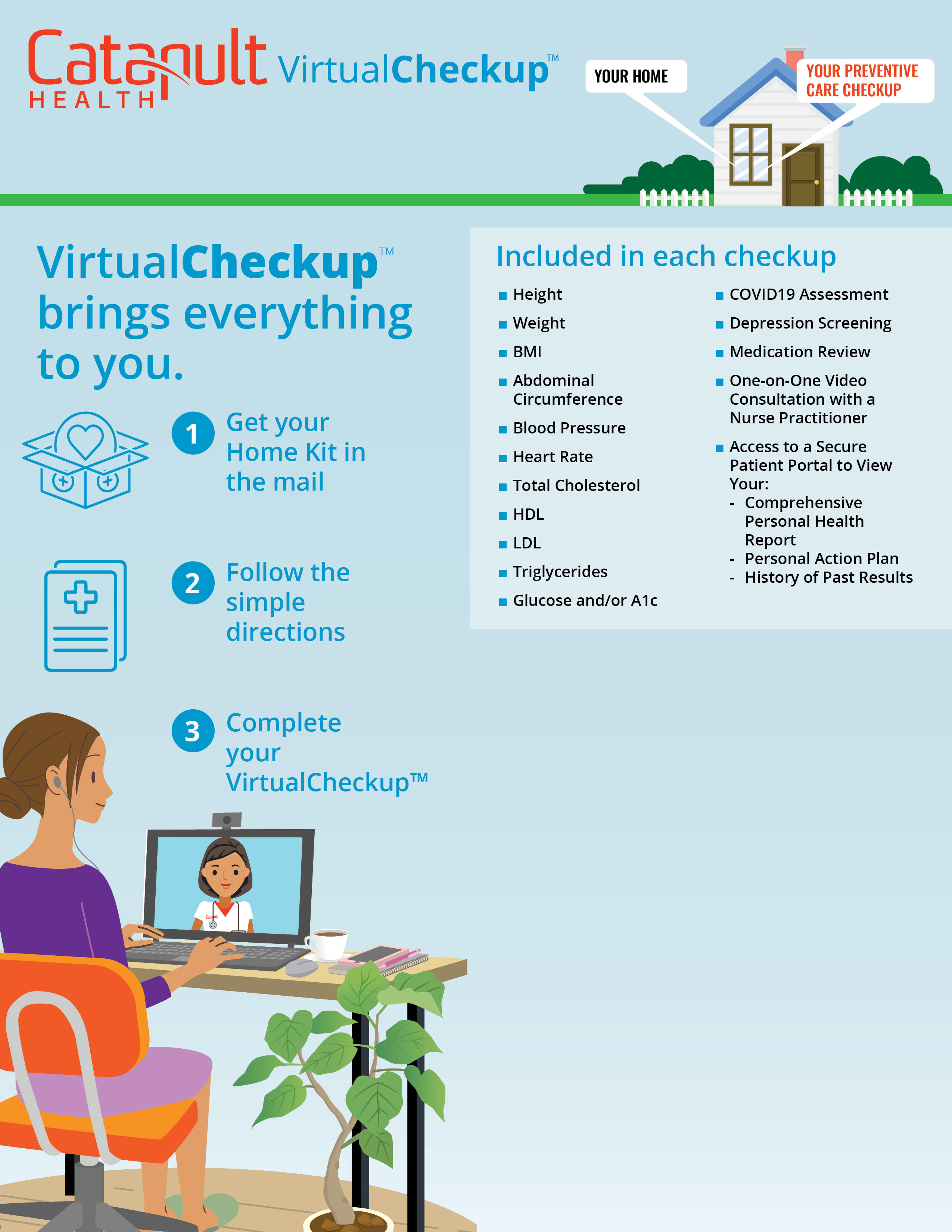 Request your Home Kit beginning 
[enter launch date here]
Who’s eligible?[Enter eligibility text in this section.]

Why participate?Getting a health checkup has never been easier! Know your health status related to diabetes, heart disease and stroke. Review your results with a board-certified Nurse Practitioner via virtual consultation and develop a personal action plan. 

When are Home Kits available?Request your Home Kit between [enter date here] and [enter date here].

How do I request A Home Kit?Go to VirtualCheckup.com/[Custom] or scan the QR code to register for your VirtualCheckup™ Home Kit.
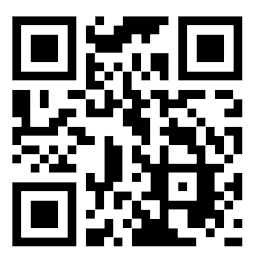 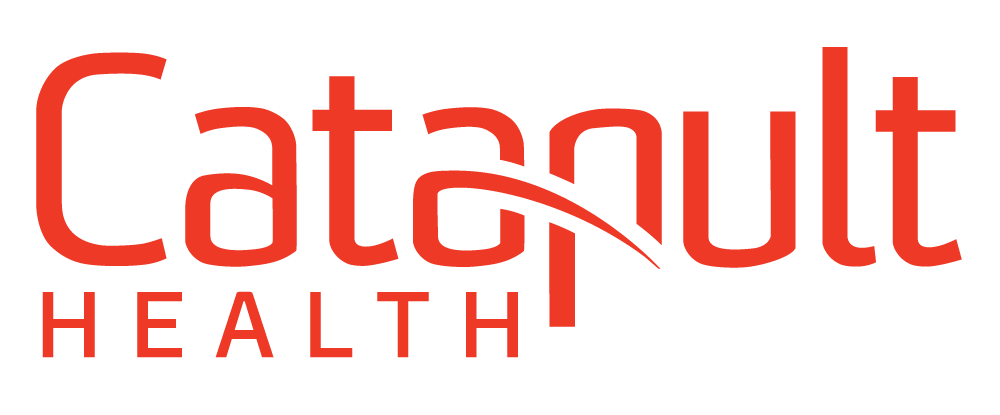 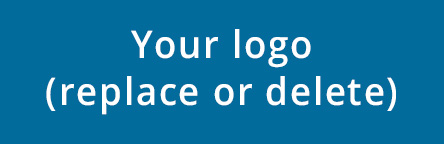